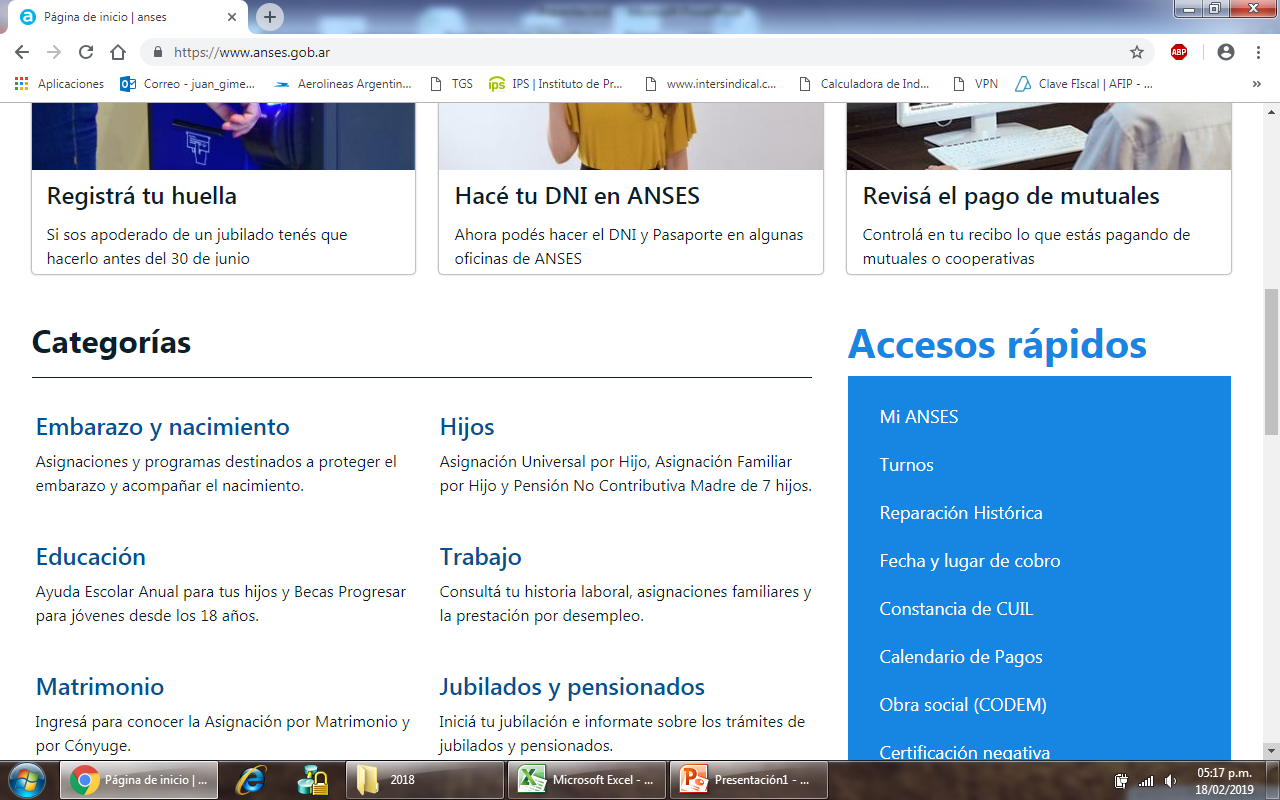 [Speaker Notes: Ir a https://www.anses.gob.ar y se ve la siguiente pantalla……………..seleccionar Obra Social (CODEM)]
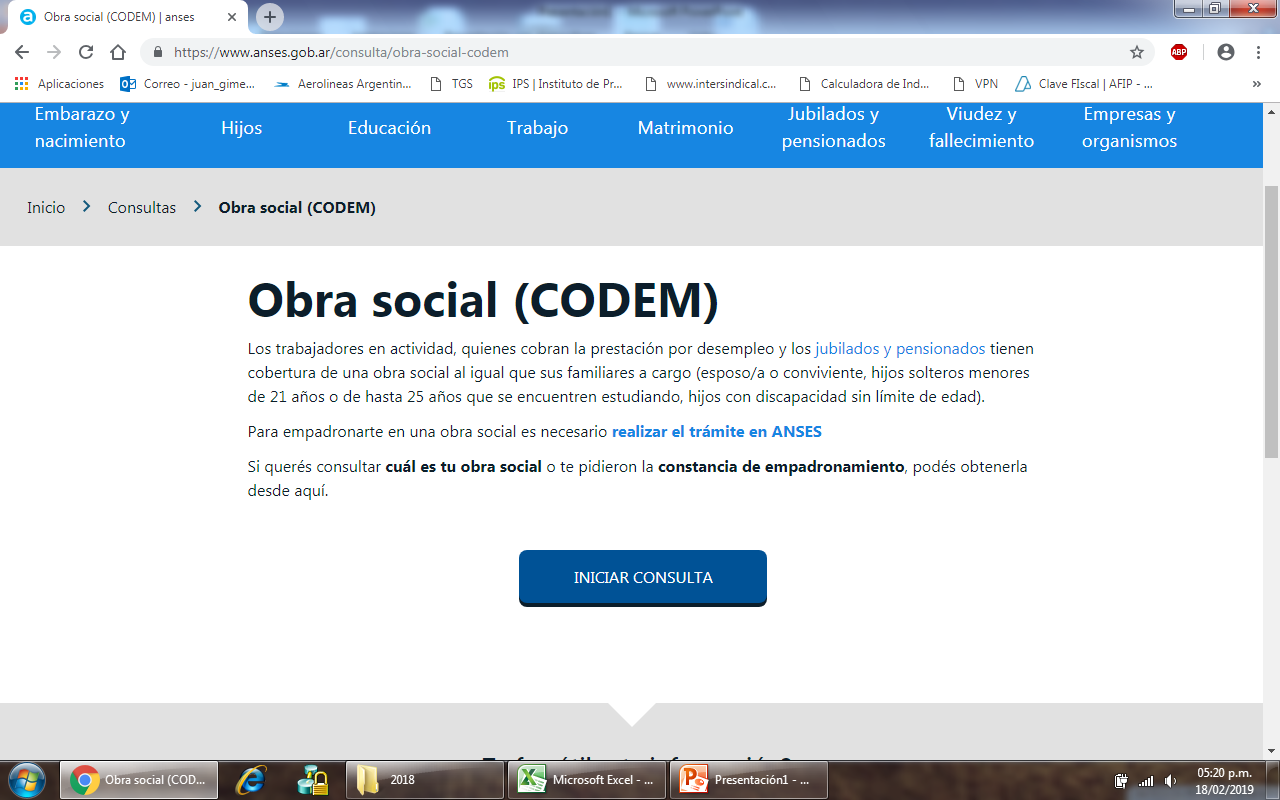 [Speaker Notes: Seleccionar INICIAR CONSULTA]
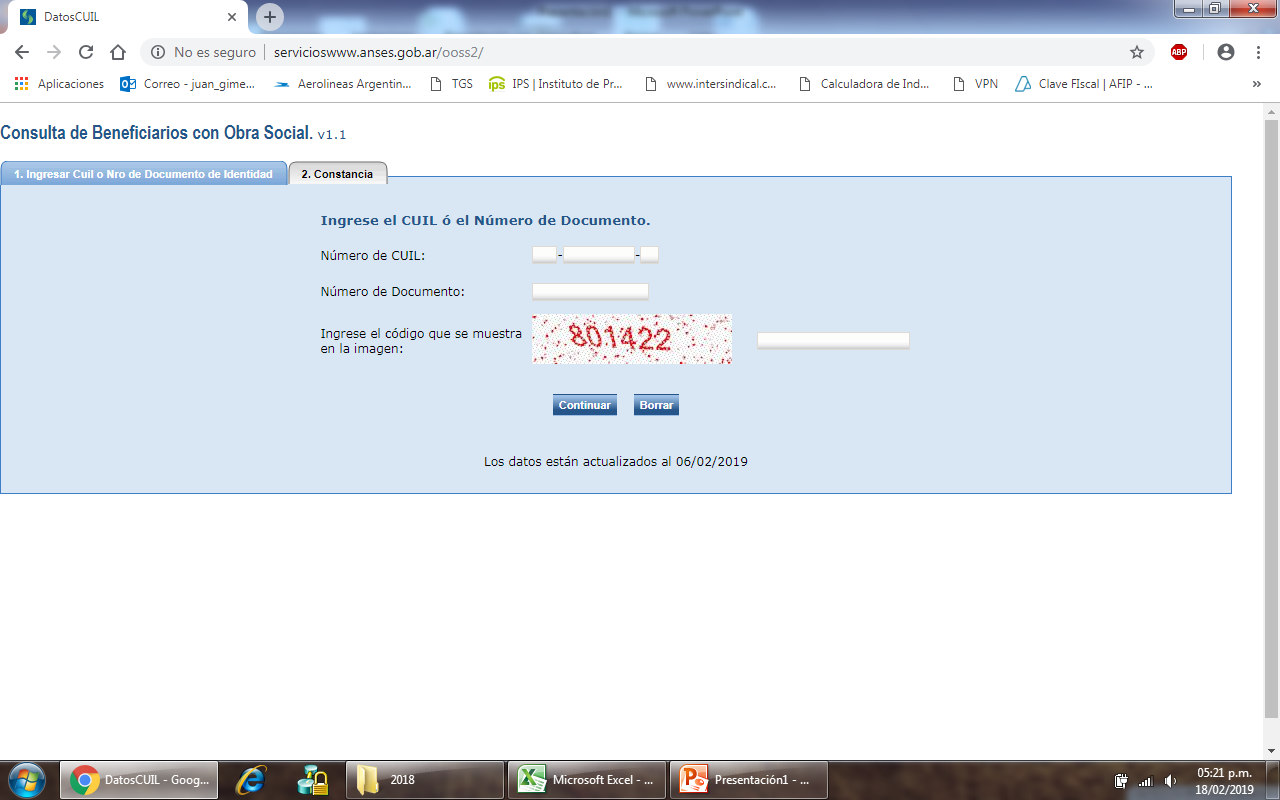 [Speaker Notes: Completar los datos solicitados en la pantalla y luego CONTINUAR………..]
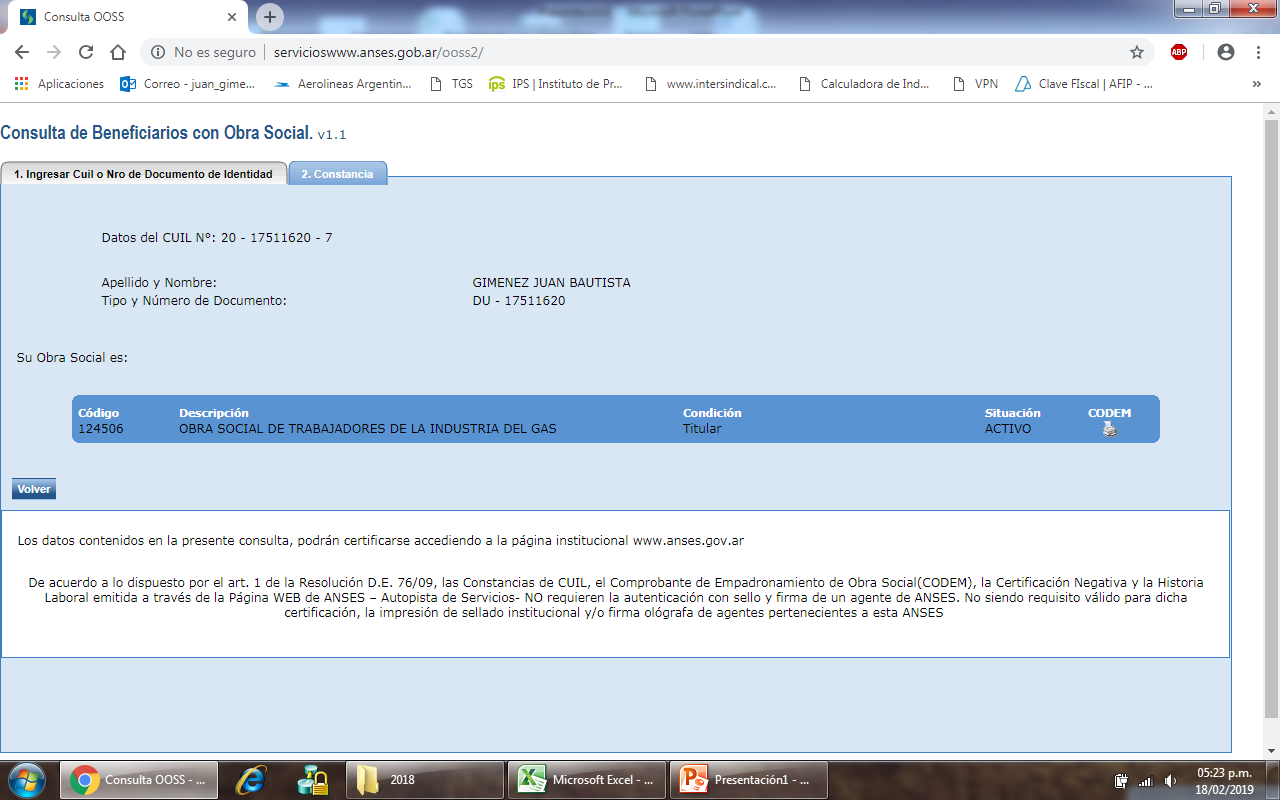 [Speaker Notes: Luego aparece la siguiente pantalla……………………. Y luego hacer click en CODEM.]
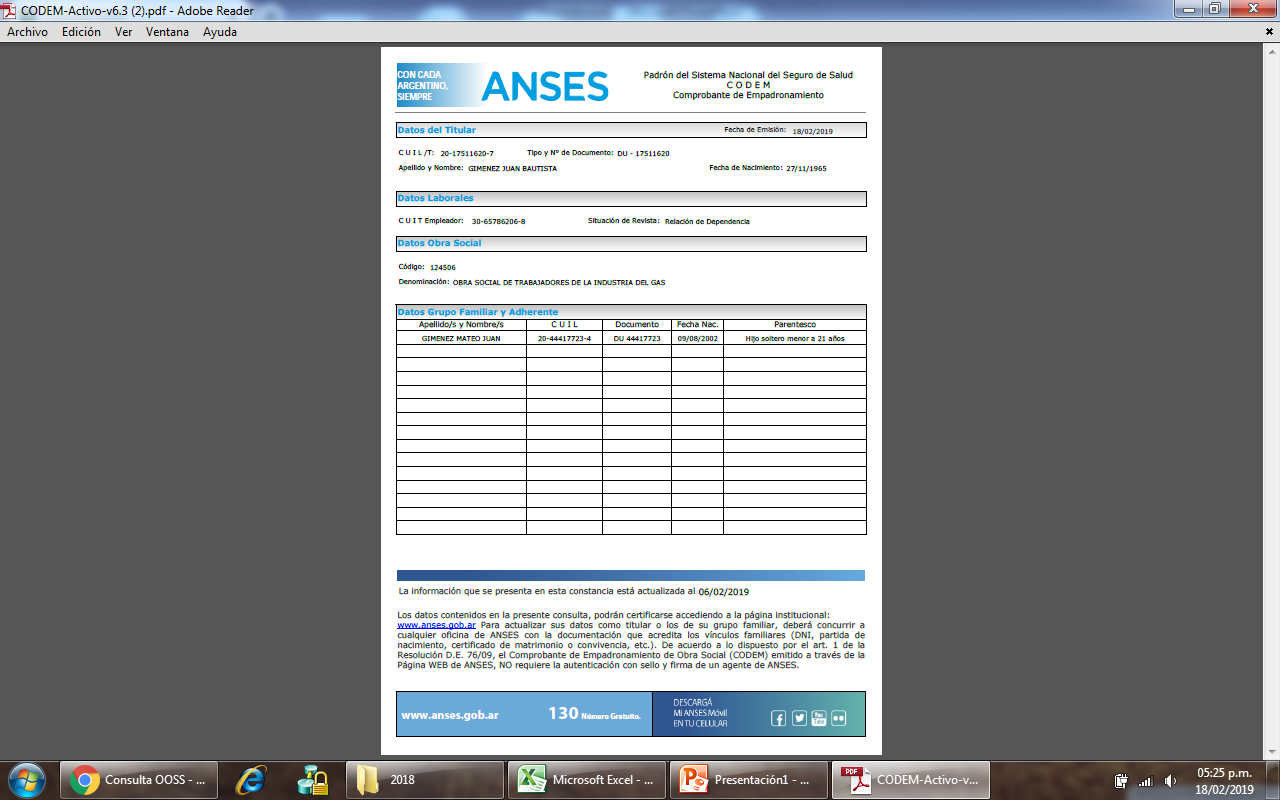 [Speaker Notes: Luego en esta pantalla podrán ver los datos del grupo familiar a cargo y con esto y de ser necesario solicitar la incorporación  de familiares a cargo, en ANSES.
El trámite es personal y debe ser realizado por el TITULAR exclusivamente.
IMPORTANTE: A cada año del ciclo lectivo se debe solicitar constancia de estudio alumno regular,  en Marzo y Julio.]